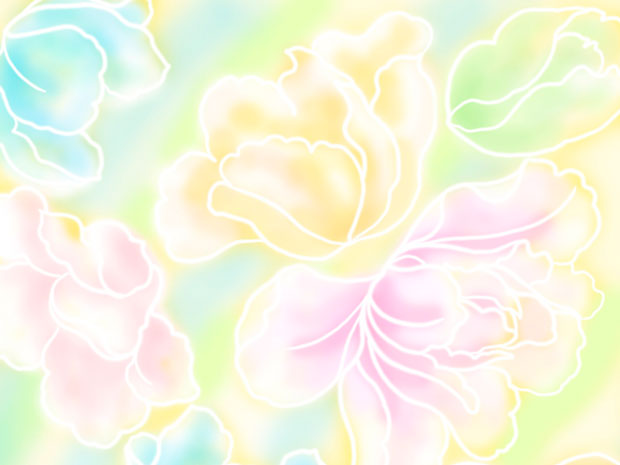 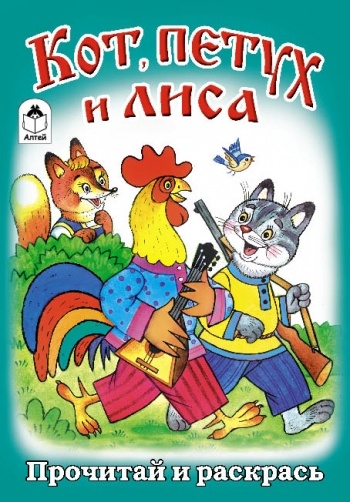 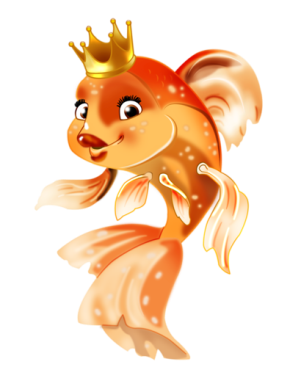 Дидактическая игра
«В гостях у сказки»
для детей 6 – 7 лет
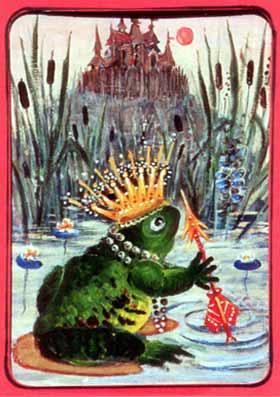 Нуштаева Нина Борисовна
воспитатель МБДОУ детского сада № 180 г.о. Самара
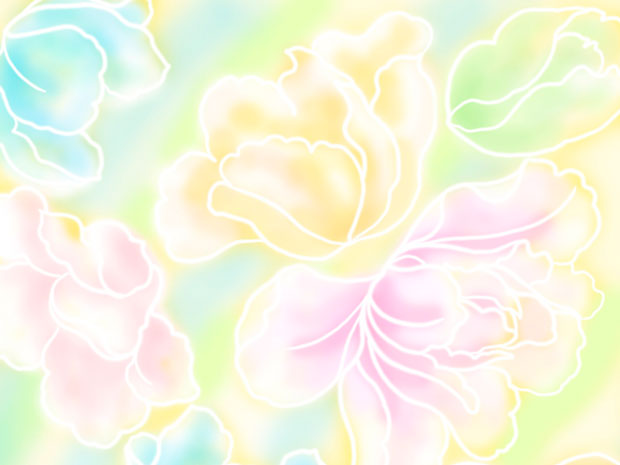 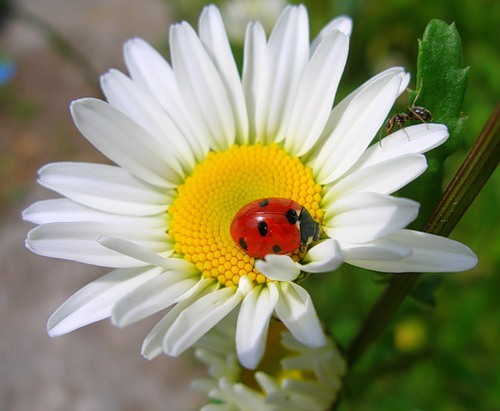 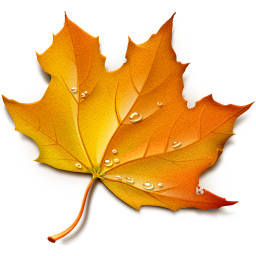 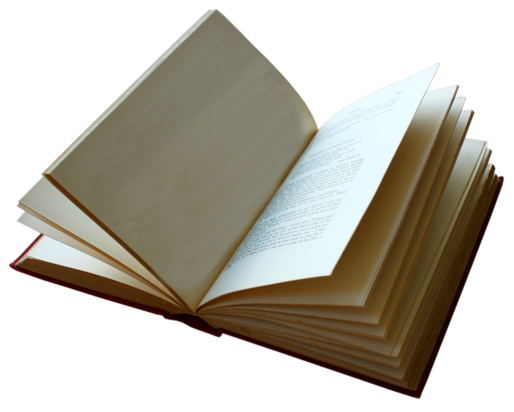 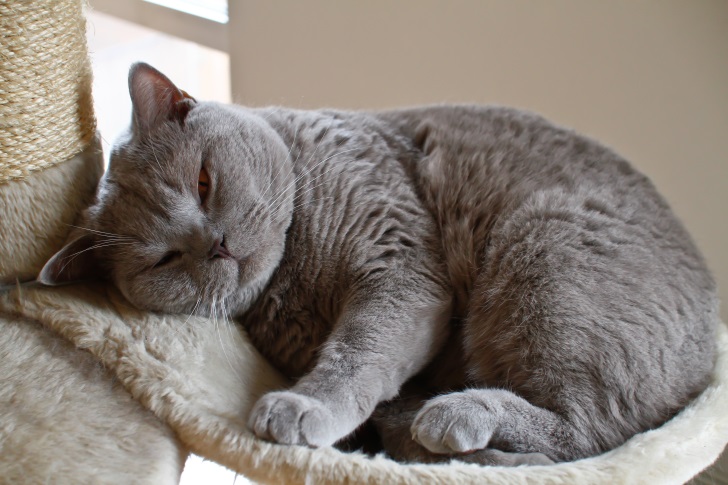 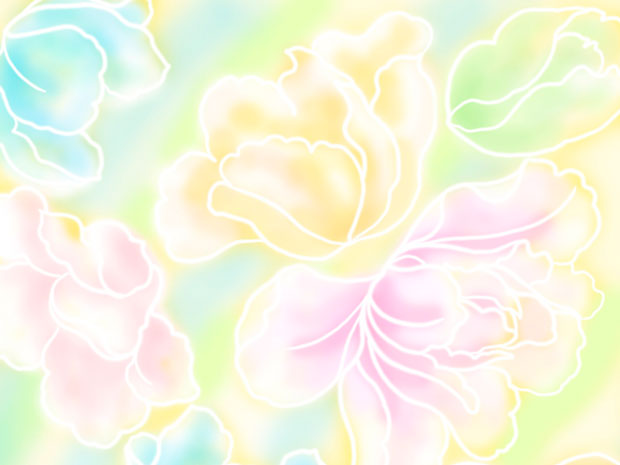 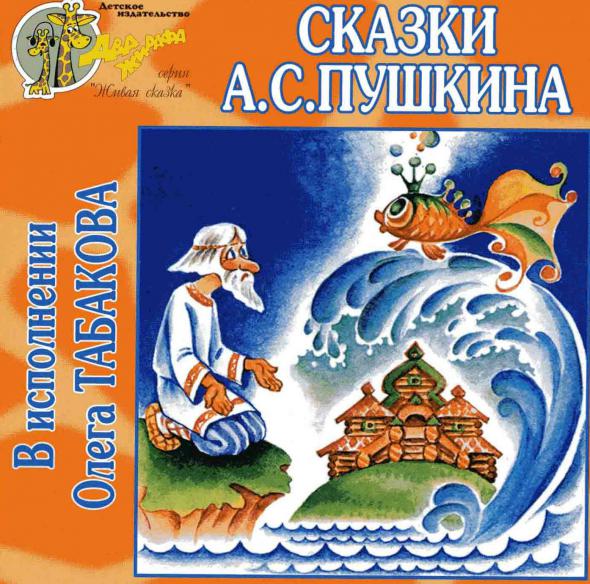 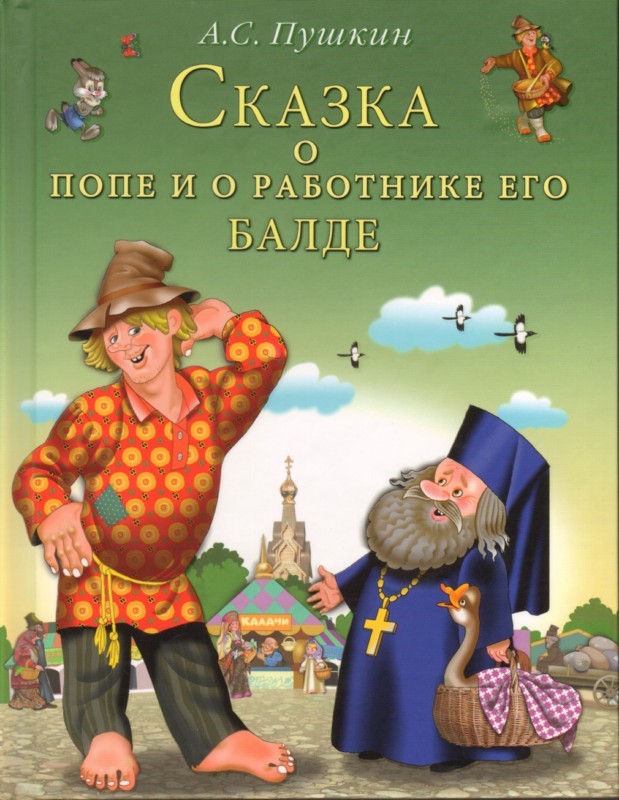 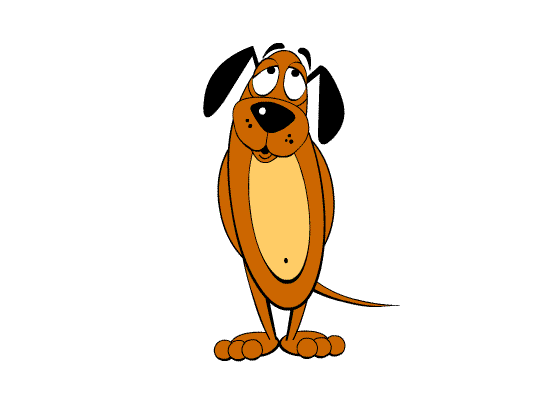 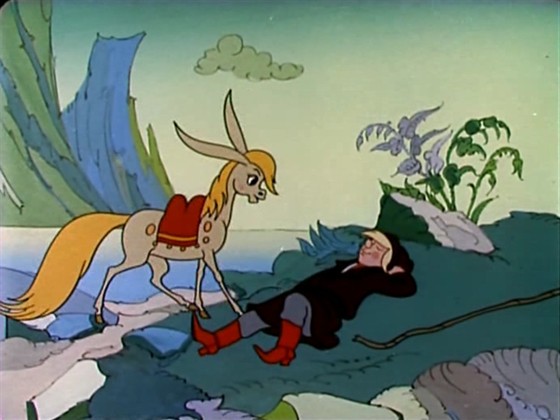 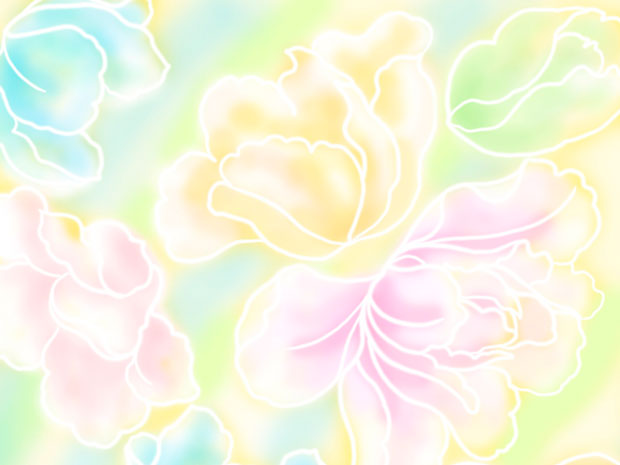 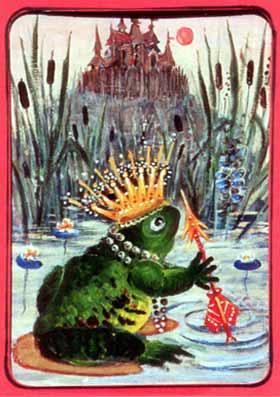 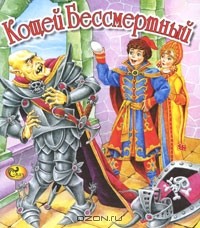 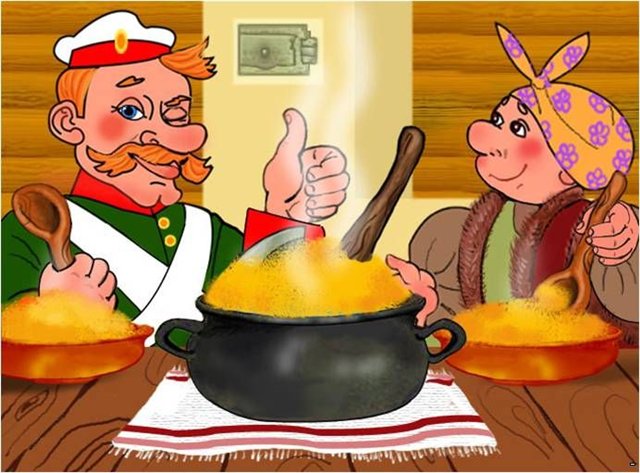 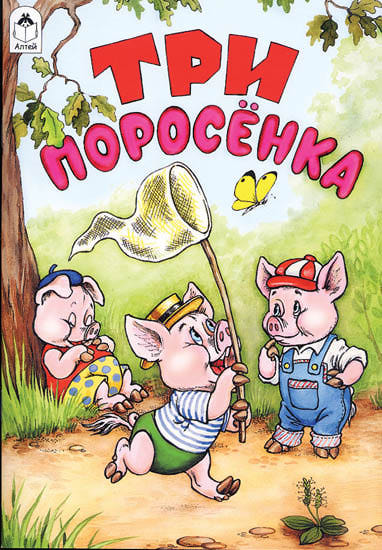 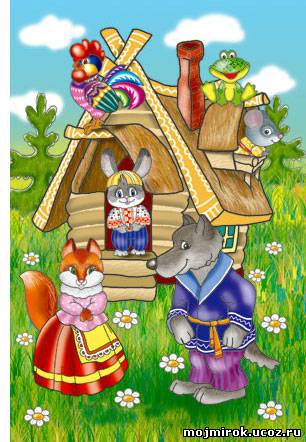 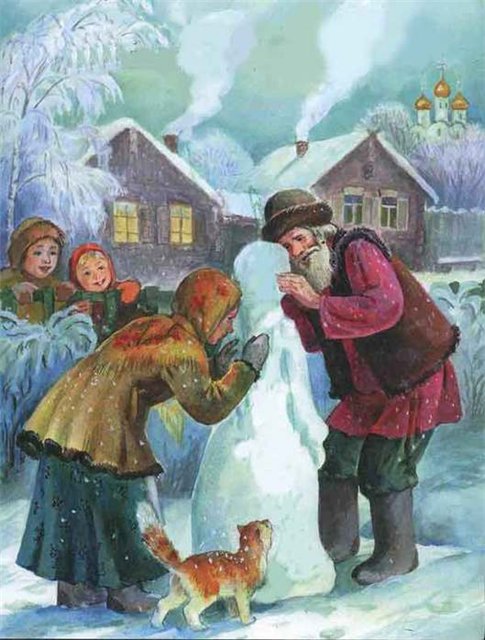 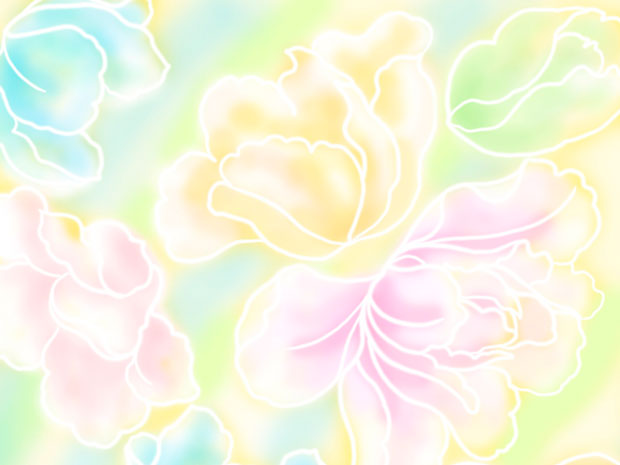 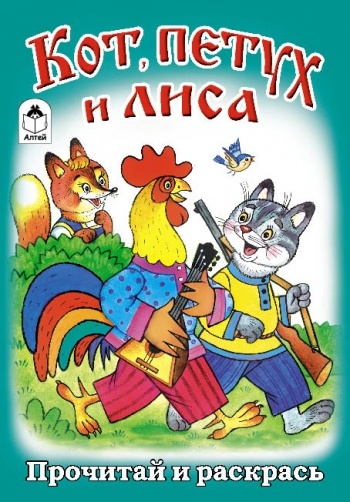 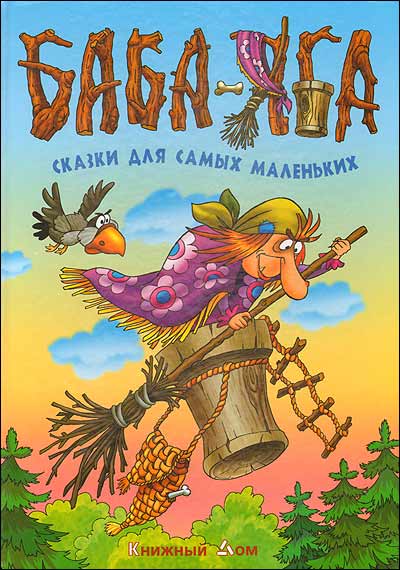 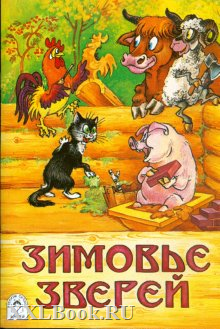 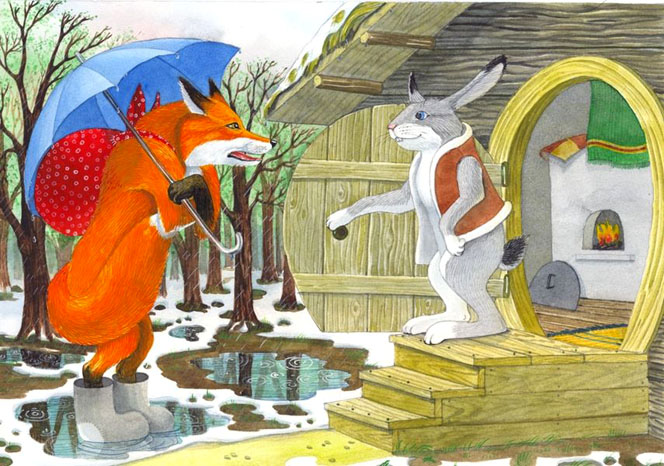 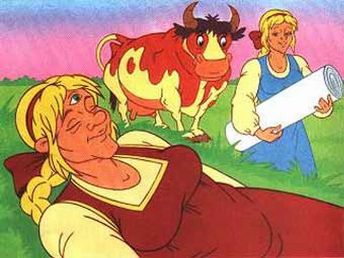 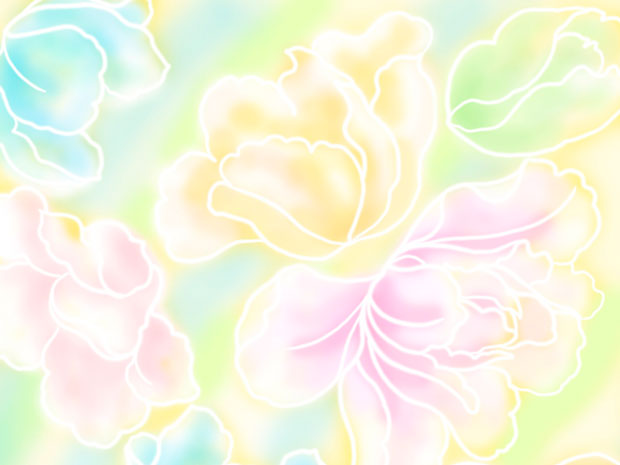 т
м
ы
п
р
к
б
о
о
е
а
-начало-конец
е
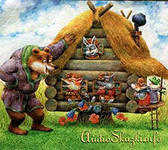 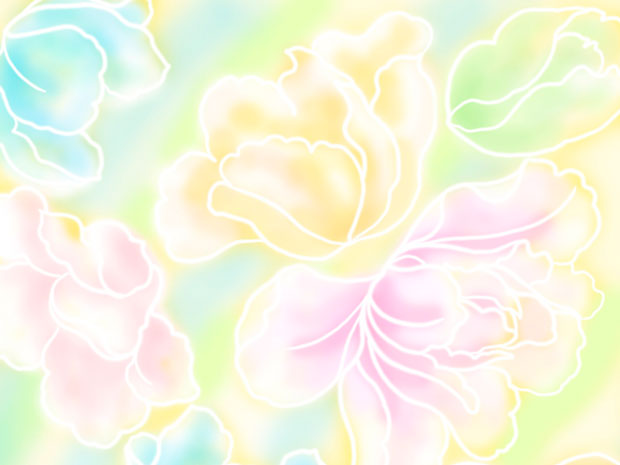 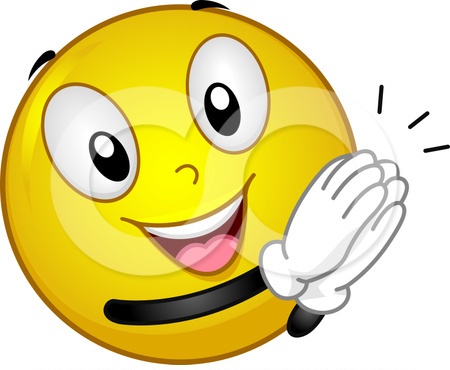 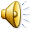